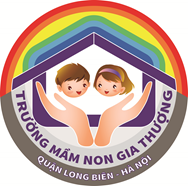 HOẠT ĐỘNG TẠO HÌNH
ĐỀ TÀI: DÁN BÓNG BAY MÀU ĐỎ
LỨA TUỔI: 24 – 36 THÁNG
NĂM HỌC : 2018 - 2019
I: MỤC ĐÍCH , YÊU CẦU
1. Kiến thức: 
  - Trẻ nhận biết đúng màu đỏ. Cảm nhận được vẻ đẹp của quả bóng bay qua màu sắc, hình dáng.
  - Gọi được tên sản phẩm của mình.
  * Kỹ năng:
  - Rèn kỹ năng chấm hồ, dán hình đúng vệt chấm hồ, lau tay vào khăn.
  - Chọn đúng màu đỏ 
  * Thái độ
  - Trẻ hứng thú tham gia hoạt động.
  - Giữ gìn vệ sinh sạch sẽ.
III. Cách tiến hành 
1. Ổn định tổ chức: 
Cô và trẻ cùng chơi trò chơi: 
“Chiếc túi kì diệu”.
2. Phương pháp và hình thức tổ chức
- Cô cho trẻ quan sát và nhận xét tranh mẫu.
-
CÔ LÀM MẪU
Cô đàm thoại với trẻ.
+ Cô đang làm gì đây?
+ Cô dán như thế nào?
+ Cô dán quả bóng màu gì?
GIÁO DỤC: CÔ DẠY TRẺ BIẾT GIỮ GÌN ĐỒ DÙNG SẠCH SẼ.
CÔ CHO TRẺ THỰC HIỆN
- CÔ CHO TRẺ NHẬN XÉT SẢN PHẨM CỦA MÌNH VÀ CỦA BẠN
     - CÔ NHẬN XÉT VÀ KHEN NGỢI TRẺ.